Support de Formation
 Le repérage précoce et l’intervention brève
 Alcool-tabac-cannabis
Périnatalité
Module 6 :
Mener une intervention brève
Définitions, objectifs, intérêts et applications de l’IB
Exemples de trames d’intervention
a) Définitions, objectifs, intérêts et applications de l’IB
Définitions
« Le repérage précoce - intervention brève constitue une approche efficace pour permettre, en un temps limité, d'évoquer un déterminant de santé avec une personne afin d’encourager un changement de comportement favorable à sa santé ».

Respadd 

« C’est un entretien directif, permettant de donner des conseils (différent de l’Entretien Motivationnel, même s’il possède des valeurs partagées) efficace si s’adresse aux patient(e)s/ usager(e)s non dépendant(e)s ou présentant un faible niveau de dépendance. »

L’ Intervention doit être
 suffisamment brève pour être systématique et répétée (moins de 10 mn)
 simple dans son déroulement

SRAE Addicto formation de formateur relais
Objectifs de l’Intervention Brève
Evaluer les consommations
Provoquer une prise de conscience et une réflexion sur ses consommations et sur leurs conséquences
Voir, si la personne est prête, engager un changement dans ses consommations de SPA
Réduction des risques et des dommages sur la femme, la femme enceinte et son enfant à naitre ainsi que sur son entourage
Conseiller, accompagner, orienter les personnes pour améliorer leur prise en charge
Préparer le post partum et organiser un suivi précoce des enfants
[Speaker Notes: Faire court pour faire souvent]
Intérêts de l’Intervention Brève
16,2% des femmes enceintes fumaient au 3ème trimestre

10,7% déclarent avoir consommé de l’alcool depuis qu’elles ont connaissance de leur grossesse

Le rapport de l’United Nations Office on Drugs and Crime(2) « International Standards on drug use prevention » promeut les interventions brèves et les entretiens motivationnels qui peuvent réduire de manière significative l’usage de drogues, de l’alcool et du tabac, à court et à long terme. 
	Le niveau de preuve est élevé et montre que ces interventions réussissent à réduire l’usage de substance à court terme (immédiatement à la suite des interventions, avec une différence moyenne standardisée 0,79), mais également 1 an plus tard.



HAS/ service des bonnes pratiques professionnelles/ novembre 2014 Mise à jour janvier 2021
[Speaker Notes: Faire court pour faire souvent]
Applications de l’Intervention Brève
Qui doit, peut, repérer ? 
Tous les soignants, le premier recours, les paramédicaux, prescripteurs ou non
Mais aussi acteurs du social, de l’éducation….au contact des femmes
Consommateurs et légitimité ???
Quel public cible ? 
Toutes les femmes de la demande de contraception à un désir de grossesse et en suivi de grossesse
Toutes les patientes ayant un trouble de l’usage simple, modéré / SPA 
Les troubles de l’usage sévères: Porte d’entrée dans le soin
Quand repérer ?
Pour être efficace : Systématiquement ou de manière régulière
Ou dans des situations à risque :  HTA, perturbations biologiques chez la mère, RCIU, microcéphalie, malformations, troubles du développement inexpliqués chez l’enfant…Signes d’appel chez la mère le fœtus ou nouveau-né
Ou  lors de situations opportunistes  (lors de consultations de contraception, de déclaration de grossesse, consultations obstétricales, échographies, de l’entretien prénatal précoce)
[Speaker Notes: Faire court pour faire souvent]
L’Intervention Brève
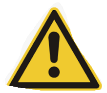 Adapter la qualité de son intervention aux besoins de la personne
Être d‘autant plus bref si le comportement, les consommations ne posent pas de problème
La grossesse est une période privilégiée pour motiver un changement
L’IB auprès population dépendante peut participer à la prise de conscience première étape du processus d’entrée en soin
Dépendants
Conso° problématique

Conso° à risque

Conso° à faible risque
Abstinents
SOIN
10-15%
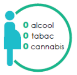 Intervention
brève
La consommation d'alcool ou des ivresses épisodiques tout au long de la gestation nuisent au développement du cerveau de l’enfant
Information
public
b) Exemples de trames d’intervention
Débat et échanges sur les outils existants IB tabac/ Alcool
FRAMES, 

RESPADD/ AFIT&A,

HAS.



Modèles non spécifiques pour les femmes enceintes
Ces outils sont à adapter selon les situations et les produits consommés
Débat et échanges sur les outils existants IB tabac/ Alcool
Les trames sont des outils, des bases à s’approprier 
Commencer par interroger les consommations avant la grossesse
Il est important de toujours partir des préoccupations de la personne interrogée, de ses connaissances du sujet
 Proposer de compléter par des informations
Veiller à adapter la qualité de son intervention aux besoins de la personne 
Eviter d’être contre-productif : Prodiguer un conseil minimum si besoin
Être d’autant plus bref si le comportement, les consommations ne posent pas de problème.
Trame d’intervention FRAMES
Feed –back (rétroaction) : 	Information claire et objective sur sa consommation peut 					engendrer une modification de son comportement. 
Responsability : 		Décision personnelle. 
Advice (conseil) : 		Avec l’accord du patient préciser que vous pouvez lui donner 					quelques conseils.
Menu (stratégies) : 		Lorsque le patient se sent prêt à modifier sa consommation vous 				étudierez ensemble différentes stratégies (partir des ressources 					et capacités du patient, de ses souhaits).
Empathie : 			Approche bienveillante et chaleureuse, sans jugement, sans 					confrontation d’idées : écoute active.
Self Efficacity : 			Renforcer le sentiment d’efficacité personnelle, encourager et 					valoriser le processus.
Trame d’intervention
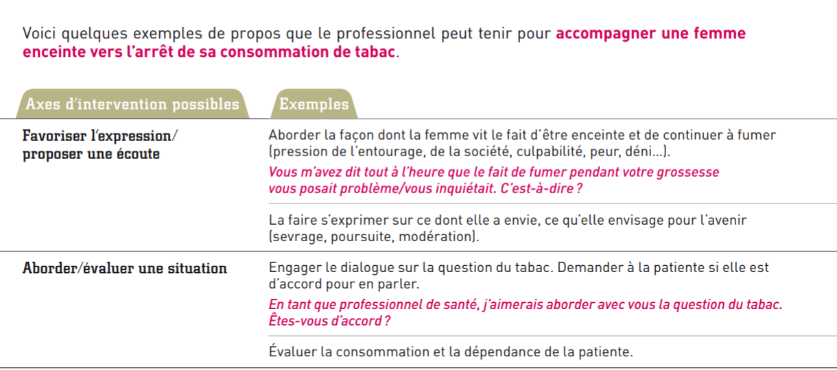 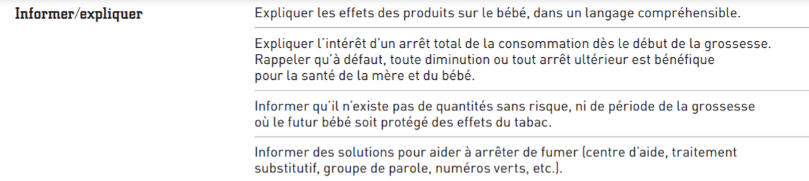 Trame d’intervention
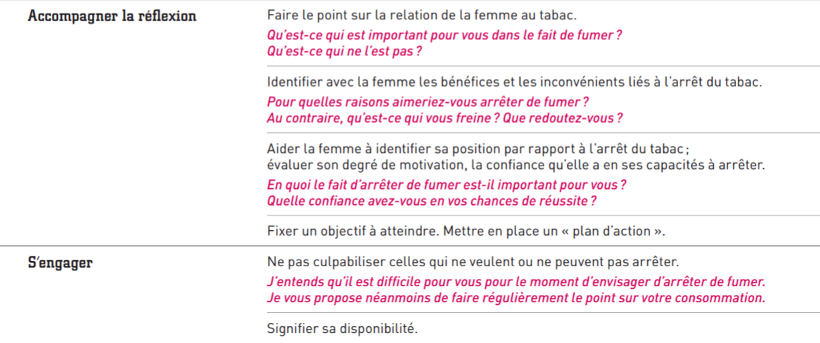 Grossesse et accueil de l’enfant- La consommation de substances psychoactives Fiche Action N°7
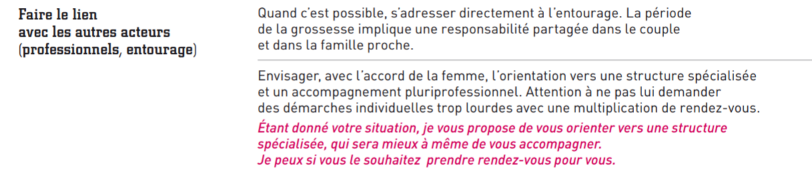 file:///C:/Users/f.you/Downloads/154364_1310-3g%20(1).pdf
Trame d’intervention Tabac RESPADD/AFIT&A
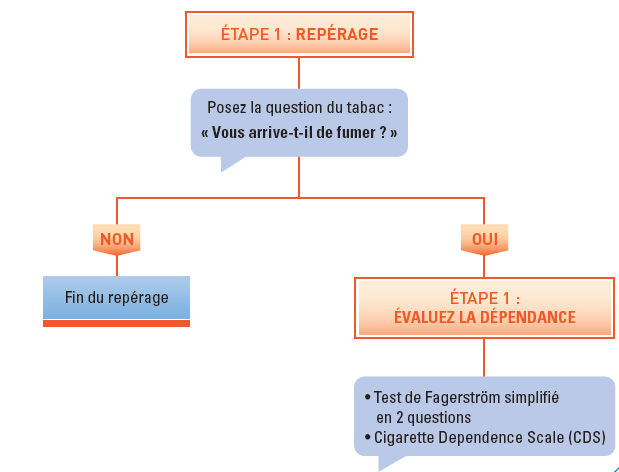 Trame d’intervention Tabac RESPADD/AFIT&A
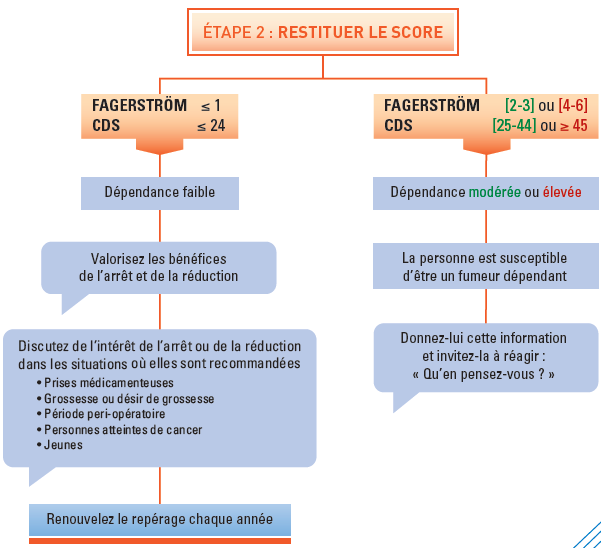 Trame d’intervention Tabac RESPADD/AFIT&A
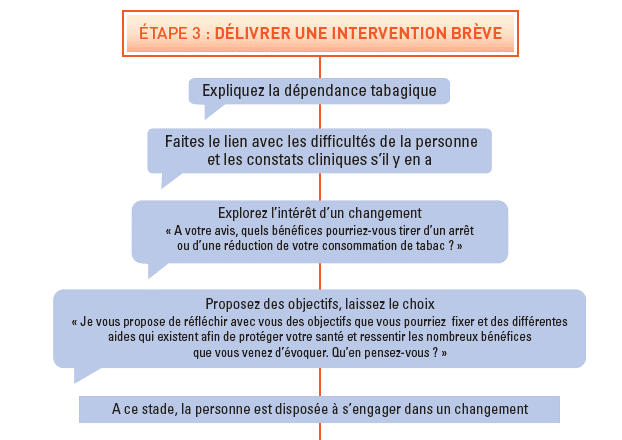 Trame d’intervention Tabac RESPADD/AFIT&A
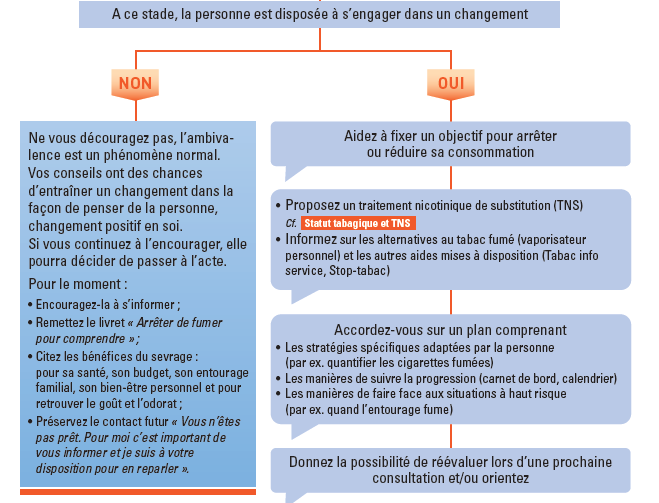 Trame d’intervention Tabac RESPADD/AFIT&A
Restituer le score du test de repérage, 
Expliquer la dépendance,
Faire le lien avec les difficultés ou signes cliniques du patient,
Parler de la consommation, intérêt du changement/point de vue du patient (recherche de bénéfices),
Proposer des objectifs, laisser le choix, 
Accordez-vous sur un plan de changement, 
Proposer des stratégies, méthodes utilisables et traitement pour réduire ou arrêter sa consommation,
Remettre le livret,
Donner la possibilité de réévaluer dans une autre consultation ou informer des moyens d’accompagnement.
Trame d’intervention – ALCOOL RESPADD
Posez la question  des consommations
Proposez une évaluation
Restituer le score du test de repérage 
Expliquer les risques, les repères ( verres standards si besoin)
Parler de la consommation, intérêt réduction ou de l’arrêt/point de vue du patient 
Exposer des méthodes utilisables pour réduire ou arrêter sa consommation
Proposer des objectifs, laisser le choix 
Donner la possibilité de réévaluer dans une autre consultation ou informer de moyens d’accompagnement
Remettre un document
Trame d’intervention – ALCOOL RESPADD/AFIT&A
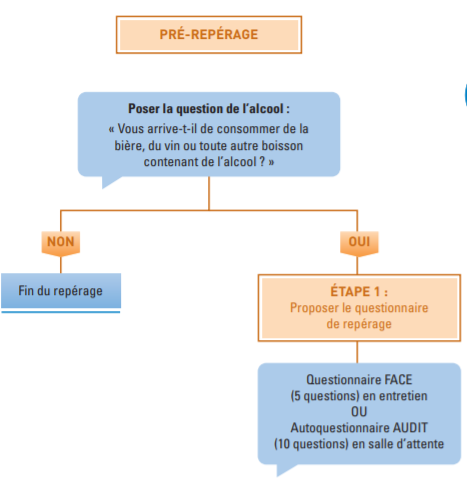 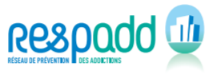 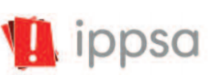 Trame d’intervention – ALCOOL RESPADD
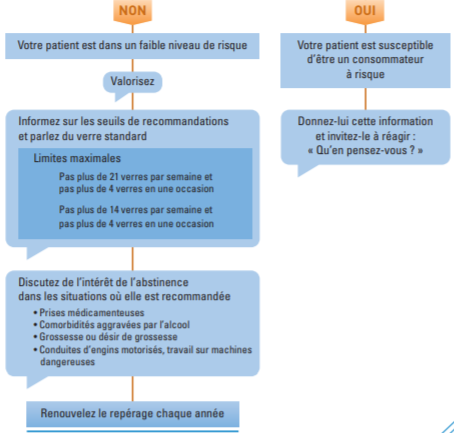 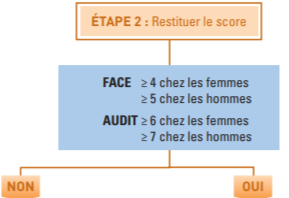 10 verres par semaine maxi
2 jours sans consommation/ semaine
Pas plus de 2 verres par jour
Trame d’intervention – ALCOOL RESPADD
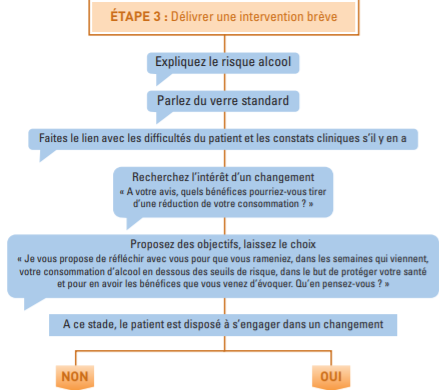 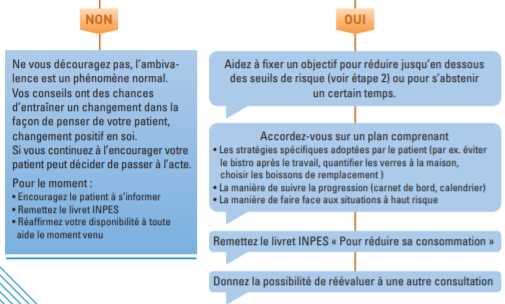 Trame d’intervention – ALCOOL RESPADD
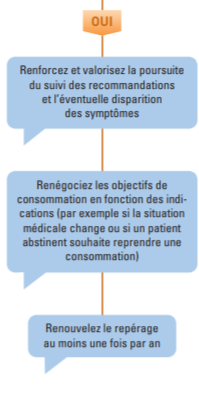 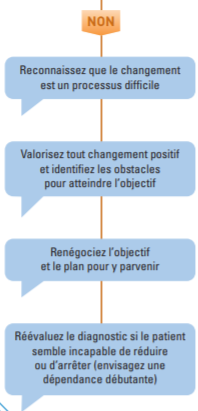 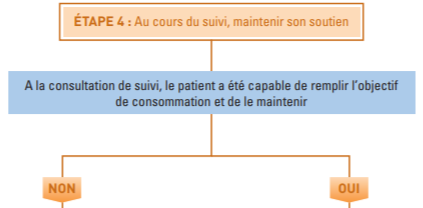 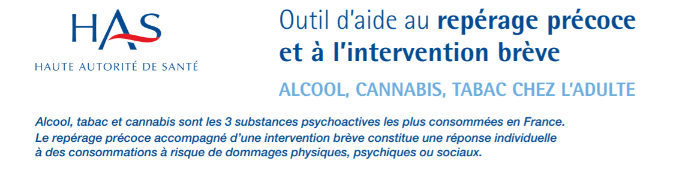 Trame d’intervention - HAS
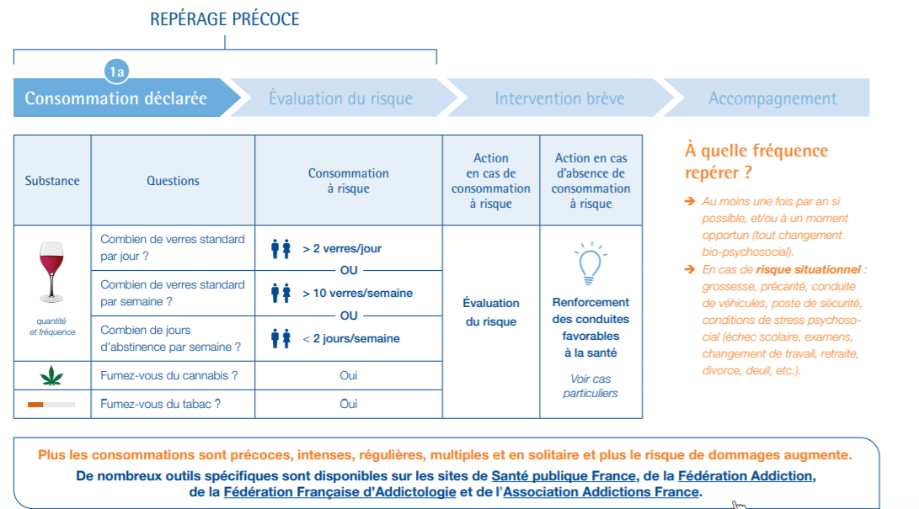 Trame d’intervention - HAS
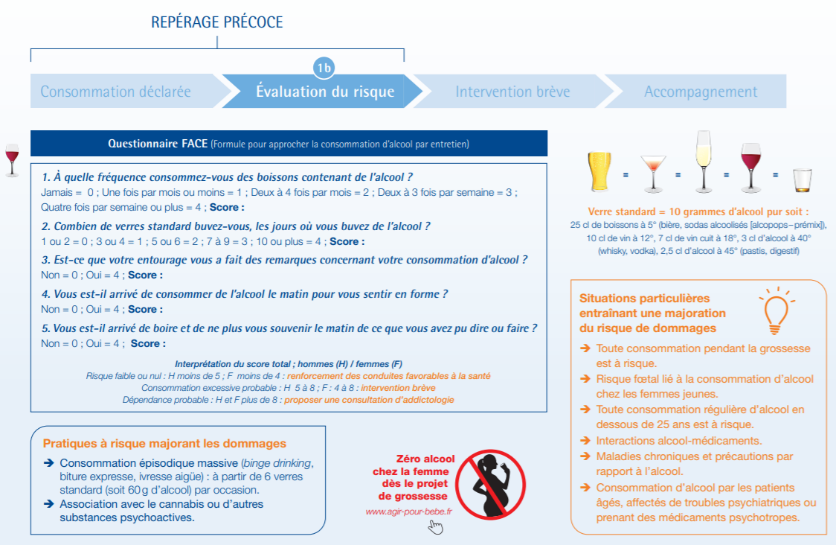 Trame d’intervention - HAS
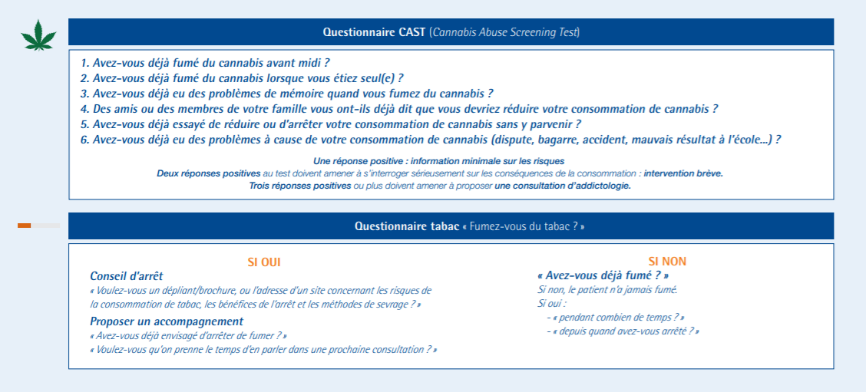 Trame d’intervention - HAS
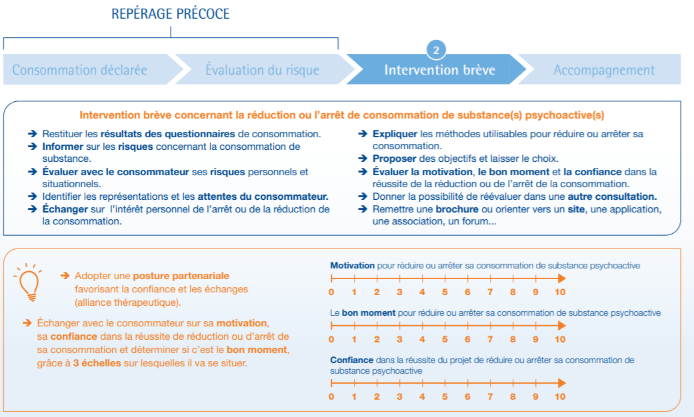 Trame d’intervention - HAS
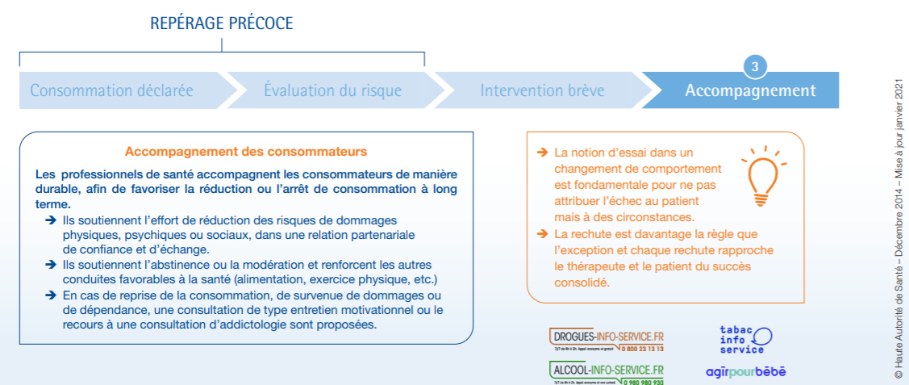